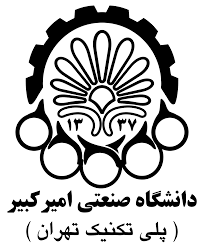 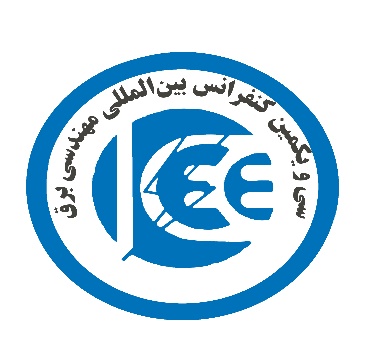 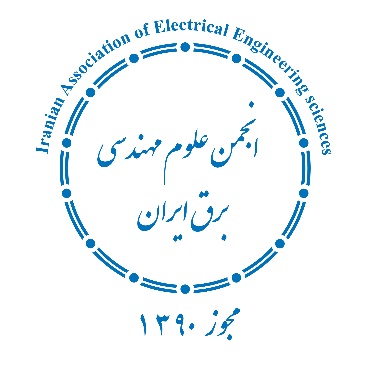 31 امین کنفرانس بین المللی مهندسی برق- 1402
عنوان مقاله:ارائه دهنده:نویسندگان به همراه نام سازمان/دانشگاه:
چگونگی آماده سازی
فايل با استفاده از نرم‌افزار PowerPoint تهيه شود.
اسلایدها حداقل 10 و حداکثر 20 اسلاید باشد.
31 امین کنفرانس بین المللی مهندسی برق (ICEE2023)
طراحی اسلایدها
عنوان مقاله در اسلايد صفحه اول
متن خوانا باشد و اندازه فونت مناسب (فونت: B Koodak 20) رعایت شود.
شكل ها و نمودارها واضح و در ابعاد مناسب و واضح باشند.
برای جداول دارا بودن توضیحات بالای جدول الزامی است و فونت انتخابی خوانا باشد.
31 امین کنفرانس بین المللی مهندسی برق (ICEE2023)
نکات مهم
کل اسلاید ها از شروع ارائه تا پایان آن حداکثر 20 اسلاید باشد.
31 امین کنفرانس بین المللی مهندسی برق (ICEE2023)
نبایدها
هر گونه تبليغ يا آگهي به نفع شركتها و سازمانها به صورت متن يا عكس
تشكر و قدرداني از افراد، شركتها، و سازمانها
هر مطلب غير مرتبط با مقاله
31 امین کنفرانس بین المللی مهندسی برق (ICEE2023)
31 امین کنفرانس بین المللی مهندسی برق (ICEE2023)
پرسش و پاسخ

باتشکر از حسن توجه شما